How to Get There? 怎么去？
Lesson 3: Experiment
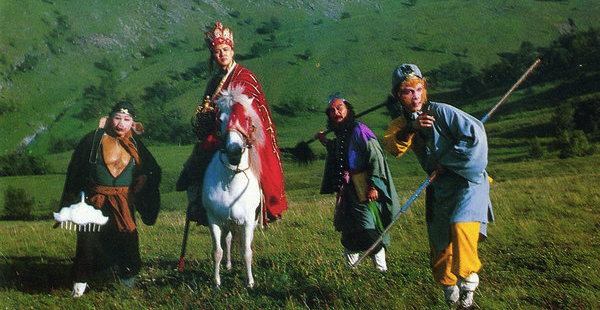 语言运用二：在中国怎么坐高铁?
Activity 3: Language Application (Bullet train)
（介绍中国高铁的情况，跟火车简单比较一下，同时利用真实语料介绍怎么在网上买票、城市地理等基本文化信息）
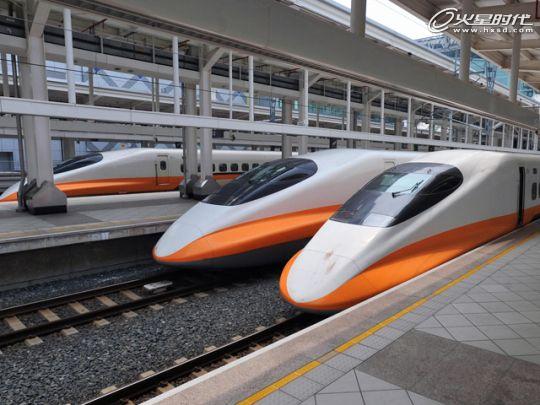 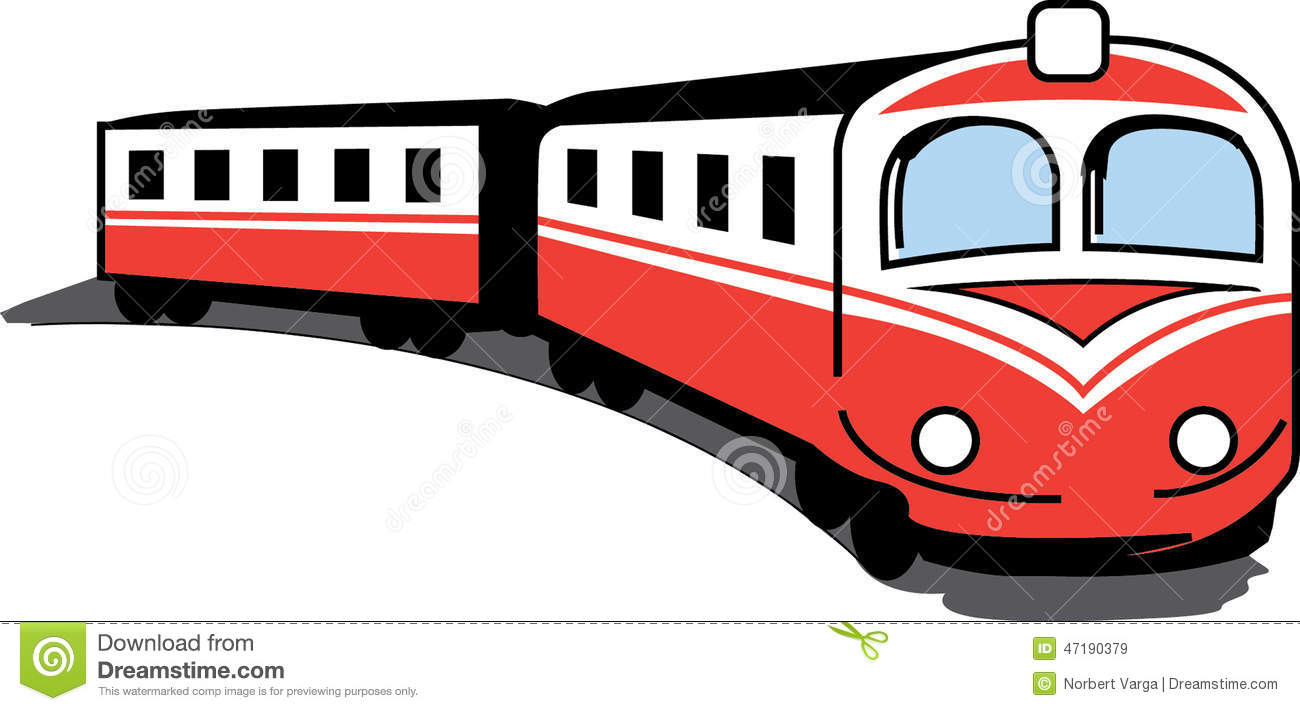 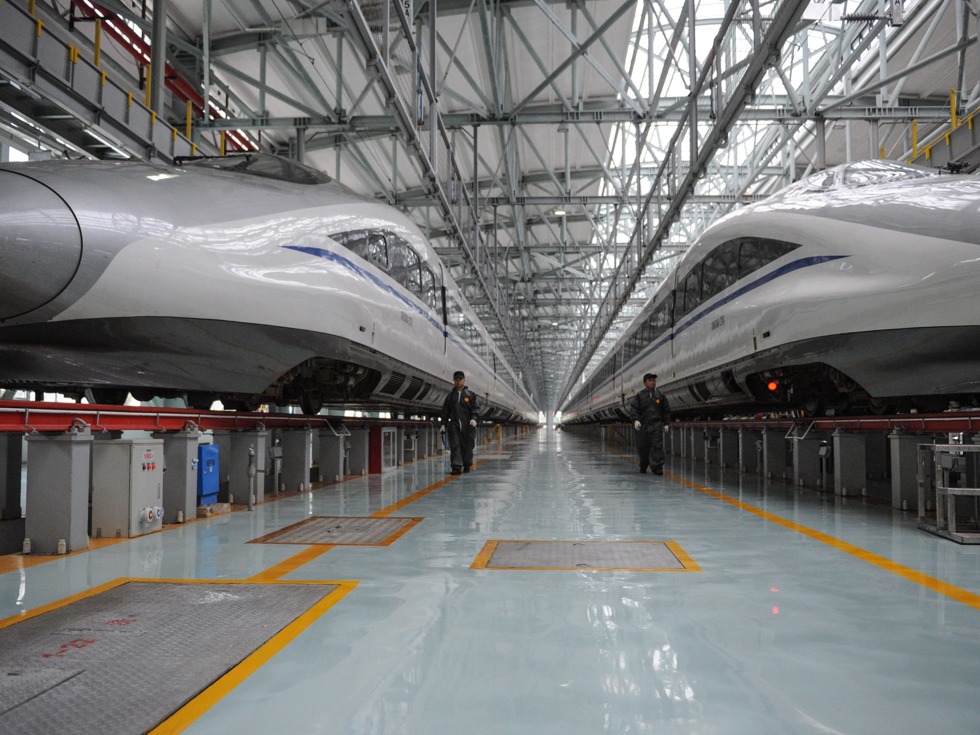 (1876-    )
(2008-     )
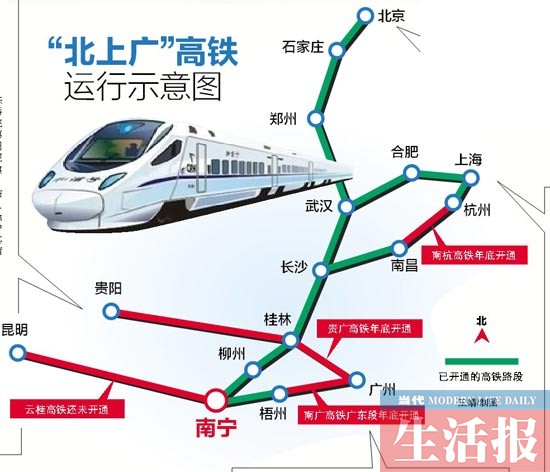 Lán州  北京
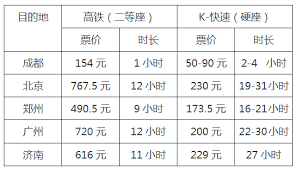 火车
高铁
Lán州  广州
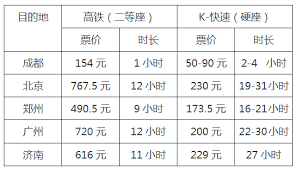 火车
高铁
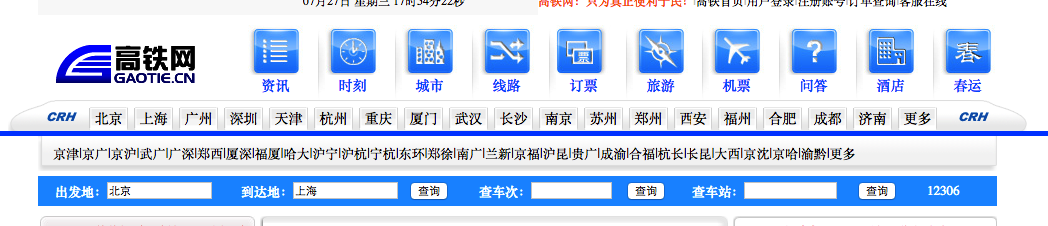 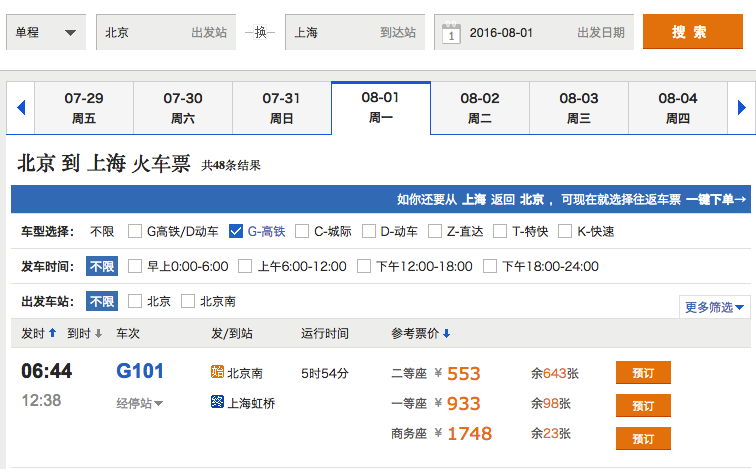 讨论在中国lǚyóu，你觉得坐火车好，还是坐 高铁 好？为什么？（将学生分成两组）
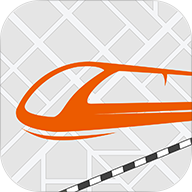 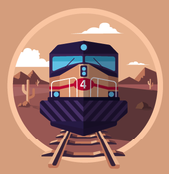